November 2024
TXOP Sharing for Multi-AP Scenarios
Date: 2024-01-10
Authors:
Slide 1
Dana Ciochina (Sony)
November 2024
Introduction
Coordinated Channel Access for multi-AP transmissions has been discussed in [1]-[3] 
Goal of coordinating transmissions is avoiding interference and improving throughput
Most discussions focused on coordinated TDMA
One AP gains the medium, allows another AP to use the part of the obtained TXOP
Sharing AP needs no specific information about how the remaining TXOP would be used by the shared AP
There are however use cases in which an AP has a specific incentive to allow usage of its obtained TXOP by another AP
In this presentation, we discuss some of these use cases and propose enhancements to enable a more task-oriented TXOP sharing, better suited for such cases
Slide 2
Dana Ciochina (Sony)
November 2024
Motivation
Considering collaborative multi-AP tasks such as:
Preparation for a concurrent transmission scheme such as CSR or CBF
Performing sounding 
Speeding up roaming procedure when overlapping bandwidths are being used by the two APs
Individual, over the air transmission of buffered data at the source AP towards the roaming STA is preferred
The buffered data can correspond to any or all ACs (not necessarily high priority)
If only single link roaming is possible, the target AP should start transmitting to the roaming STA after the source AP has finished or after a timer elapses. 
If dual link roaming with eMLSR on the same channel, coordination of same TID traffic transmissions is beneficial
TXOP Sharing provides a useful framework for such tasks
However, an unconditional or an AC-based TXOP sharing is not enough for such scenarios
Slide 3
Dana Ciochina (Sony)
November 2024
TXOP Sharing for Multi-AP Sounding
Coordinated Sounding
An AP, capable of performing CSR or CBF, shares an obtained TXOP with APs from the cooperation group for STAs to obtain channel measurements
AP1 needs feedback from STAs associated with AP2. 
AP1 needs AP2 cooperation for obtaining the feedback
AP1 gives the control to AP2 in the second part of the TXOP
AP2 exchanges control frames with STAs associated with itself
AP2 should however limit the exchanges to sounding related frames
AP1 needs to know availability and requirements of AP2 (e.g, duration, CSI)
beneficial to keep the sounding blocks together but also allow some flexibility
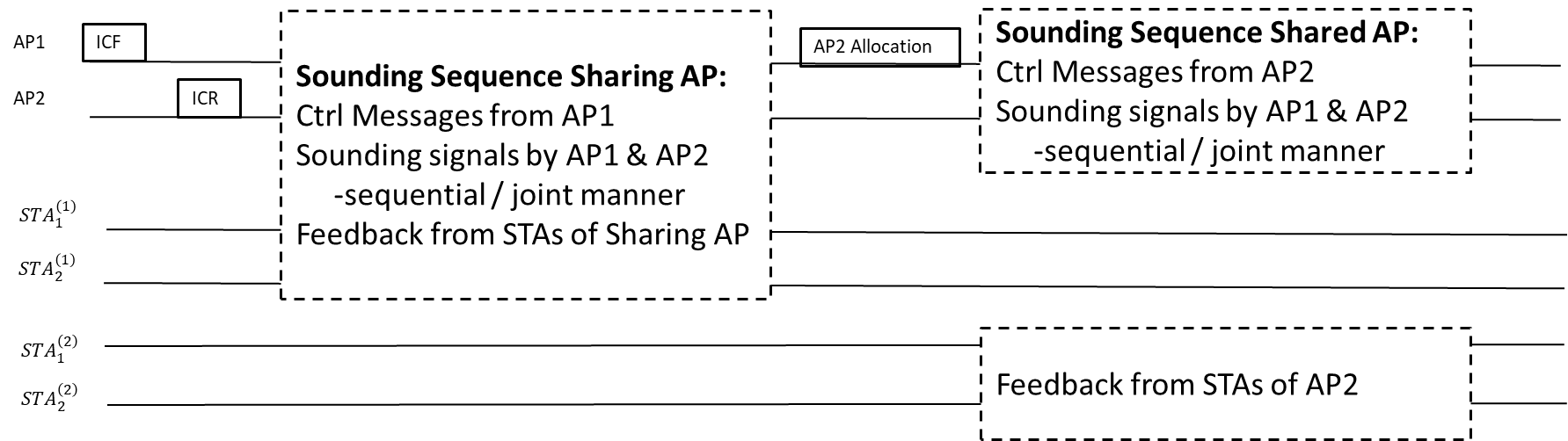 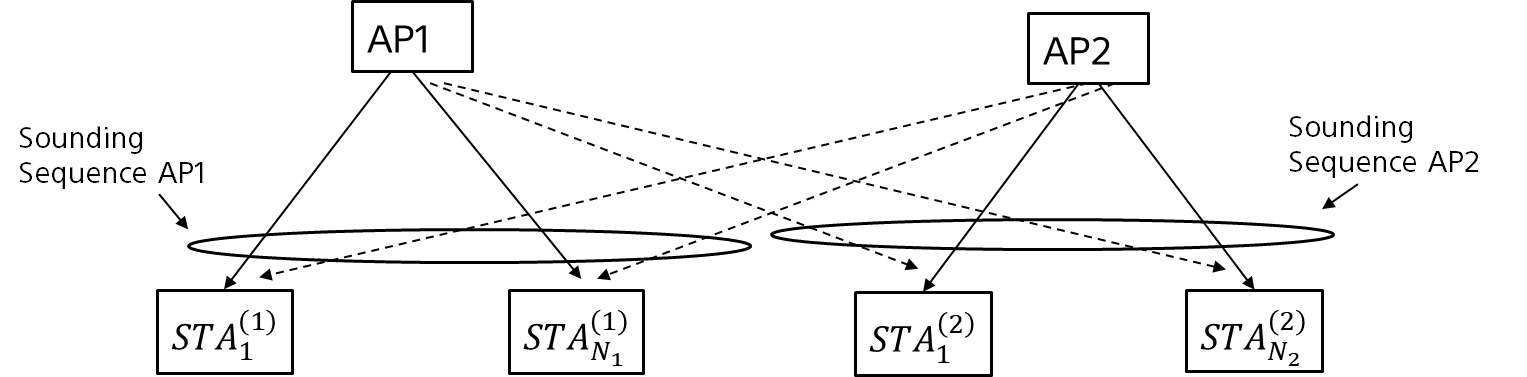 Slide 4
Dana Ciochina (Sony)
November 2024
TXOP Sharing  for Seamless Roaming (1/2)
Speeding up the transmission of outstanding MPDUs during a roaming procedure
A target AP obtaining a TXOP while a roaming procedure is ongoing with a source AP operating over the same bandwidth may prioritize or restrict the use of part of its TXOP to allow the source AP to finalize the buffered data transmission
Allow any AC as long as corresponding to the respective rSTA
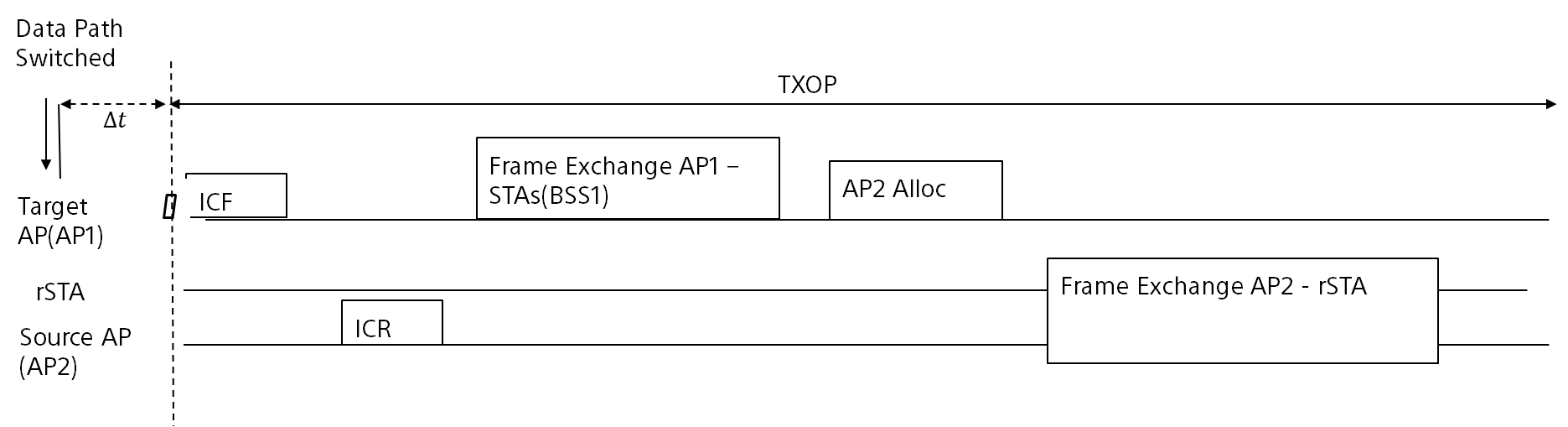 AP2 should already have the data available
Slide 5
Dana Ciochina (Sony)
November 2024
TXOP Sharing  for Seamless Roaming (2/2)
Further particular cases:
If the source AP is ready for the transmission, the target AP as sharing AP may allow the source AP to transmit first: 
especially useful when the target AP already started having data for rSTA or for same TID transmissions
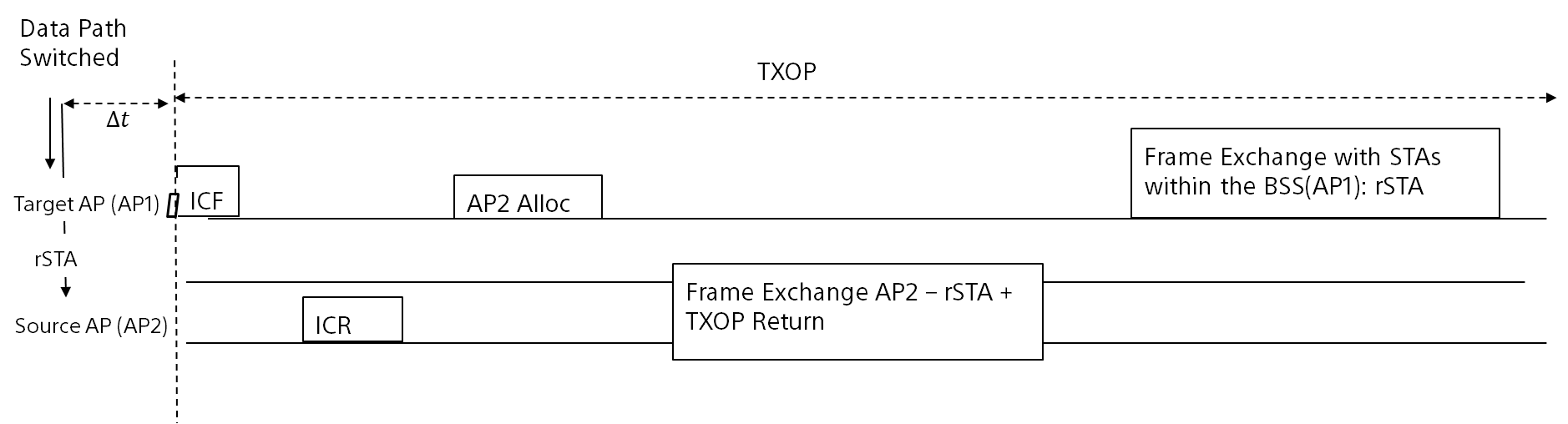 Slide 6
Dana Ciochina (Sony)
November 2024
TXOP Sharing for SCS Agreements
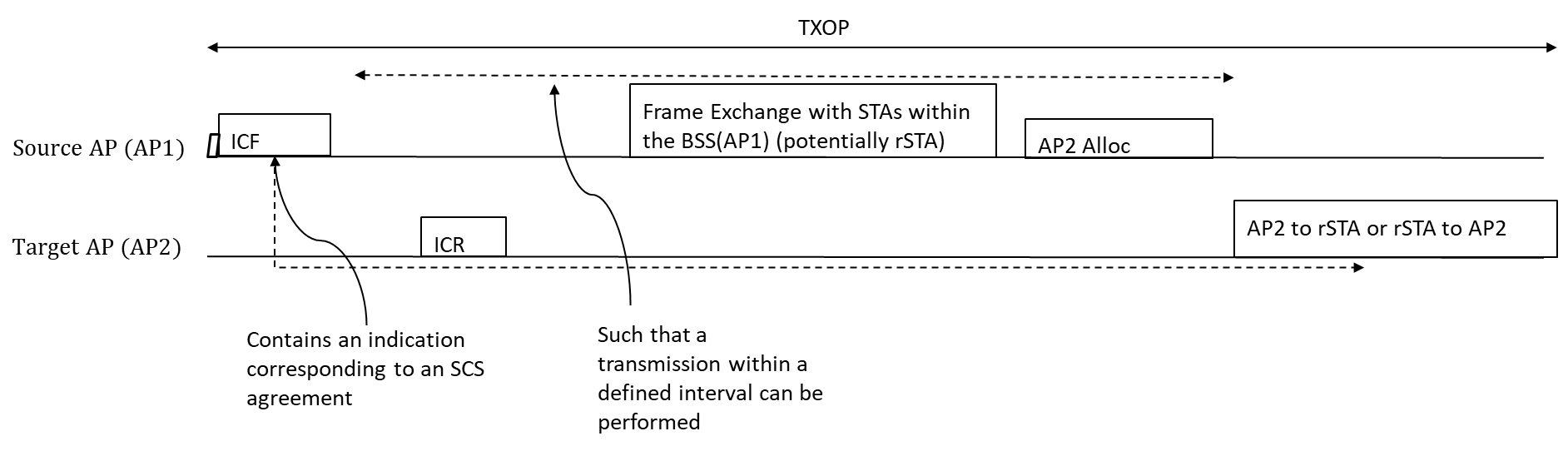 Slide 7
Dana Ciochina (Sony)
November 2024
Standard Support
Simple extensions to the TXOP Sharing Framework defined for CTDMA
ICF/ICR frames defined as Poll/Announce frames
ICF design should indicate that a part of the obtained TXOP can be used by one or more APs only for a specific purpose or under specific conditions
BSRP based ICF as proposed in [4],[5] can be further used
Minimum additional signaling is a “sharing TXOP mode” indicating the conditions under which a shared AP can use the shared portion 
For sounding purposes, measurement type and configuration should be either known (if scheduling periods for measurements are defined) or need to be exchanged e.g., sounding dimensions, feedback format
For roaming purposes, further conditions do not need an explicit signaling. Can be handled by behavior description
For respecting SCS agreements: the SCS ID (for operation in Slide 7) or TID (for operation in slide 6) and rSTA can be helpful
Slide 8
Dana Ciochina (Sony)
November 2024
Summary
Several use cases have been shown, which require coordinated channel access between APs 
Coordinated sounding
Multi-AP collaboration for buffered data transmission in case of roaming
Multi-AP collaboration for respecting SCS agreements 
These cases require a more specific TXOP sharing, allowing a sharing AP to indicate a TXOP purpose
and restrict or prioritize the TXOP usage to frame exchanges serving the respective purpose
We proposed an implementation, which can be easily integrated in the current framework
Slide 9
Dana Ciochina (Sony)
November 2024
References
[1] 23/0261r0, “C-TDMA procedure in UHR”
[2] 23/0093r2,  “C-TDMA Follow-up”
[3] 23/0423, “NAV Rules in C-TDMA”
[4] 24/1226r0, “Initial control frames and initial control response design”
[5] 24/1225, “Initial Control Frames in C-TDMA”
[6] 24/1016, “C-TDMA follow-up: Additional details on framing sequence”
Slide 10
Dana Ciochina (Sony)
November 2024
SP
Do you agree to define a mechanism that enables an AP to prioritize or limit the use of an obtained TXOP by another AP to an intended operational mode or frame exchange?
Slide 11
Dana Ciochina (Sony)